Welcome to Hui Mei company ！
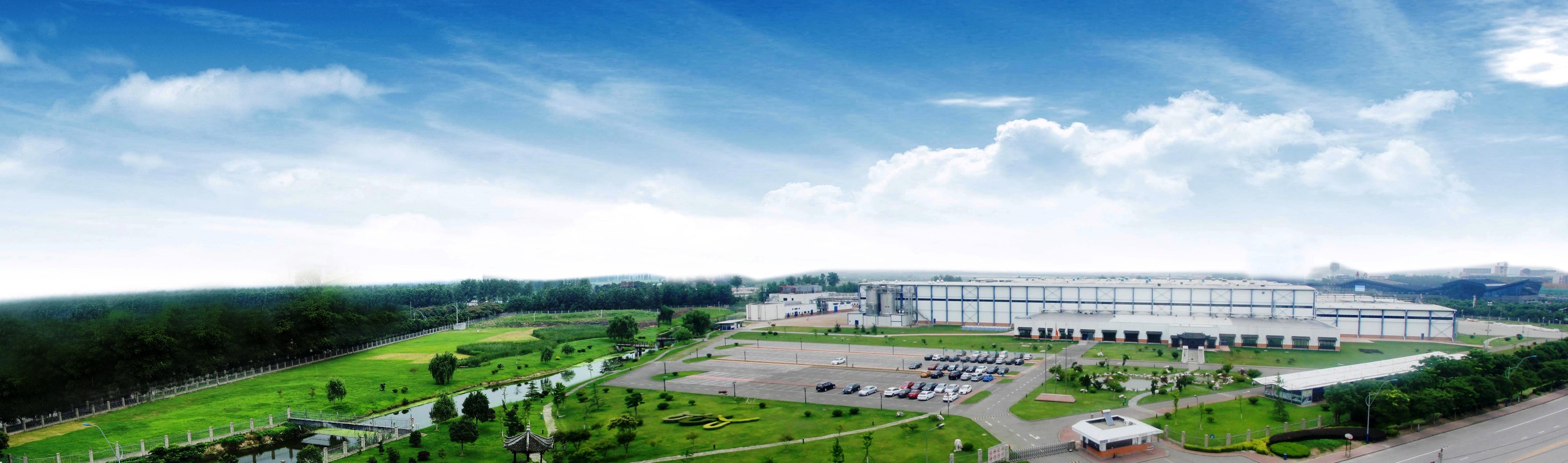 Fun·Simple·Capable
公司区位图
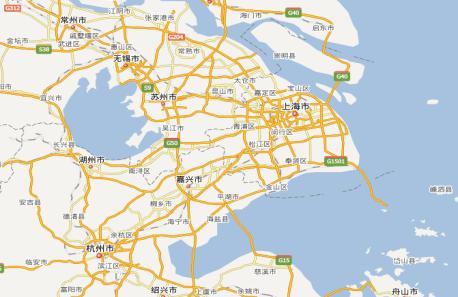 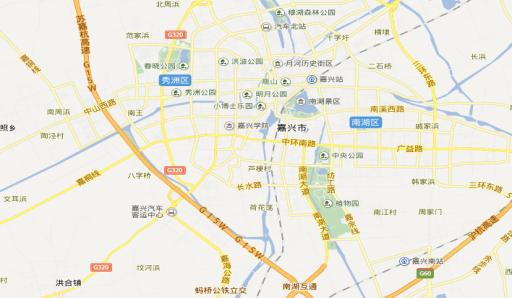 Shanghai
Jiaxing
Huimei JXG
Hangzhou
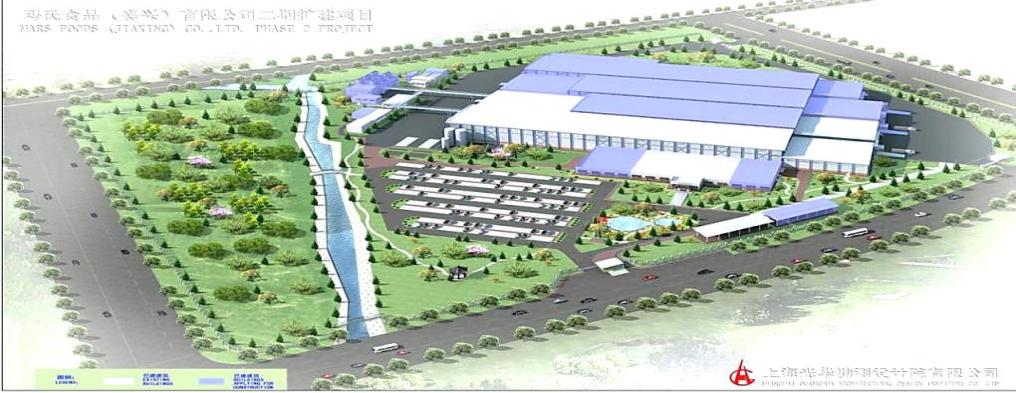 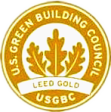 占地：252亩
慧美远景
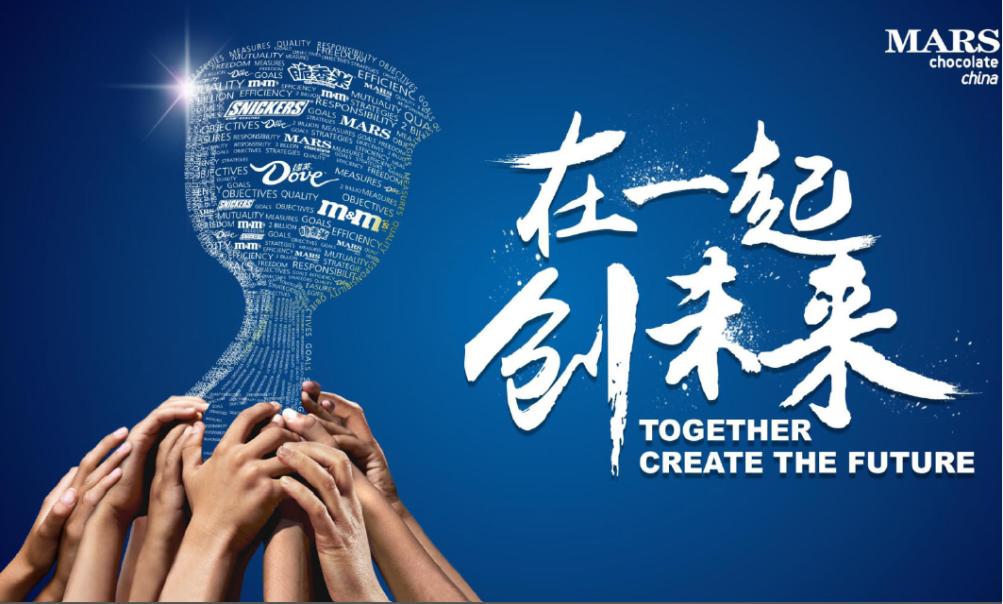 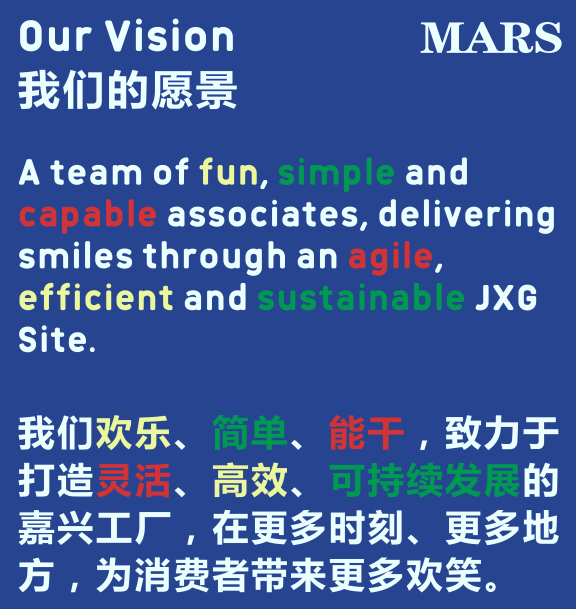 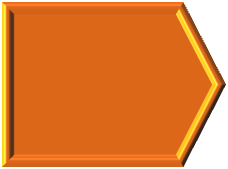 1
公司介绍
嘉兴慧美食品有限公司

为客户创造价值，并为员工创造有竞争力的薪资和职业发展机会。

我们是一家专门做巧克力包装的公司，我们的企业文化是保证每一个在玛氏上班的员工的安全，因此安全工作是我们的聘用前提。

工作地点：
 嘉兴市七号桥万国路与圣堂路交叉口，新客运中心对面
 玛氏食品（嘉兴）有限公司（德芙巧克力工厂）
 士力架、M豆区域
工厂照片
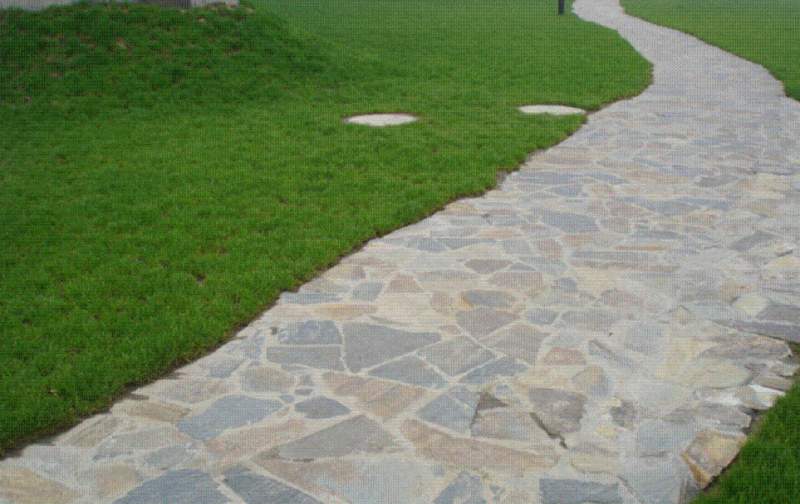 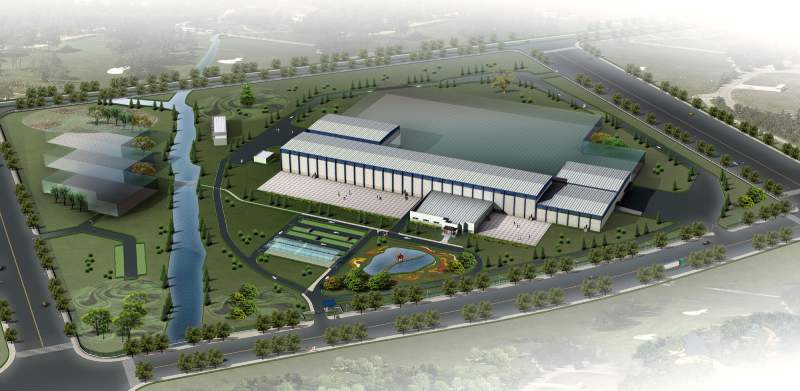 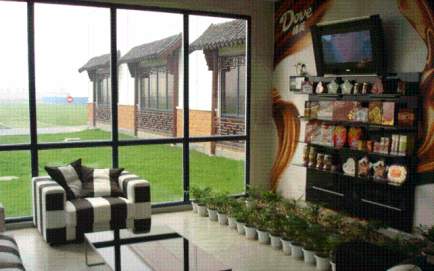 参观者                                  
等候区
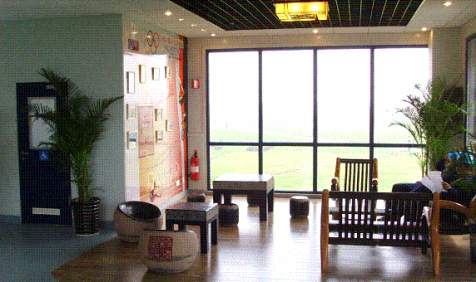 办公室
入口
刷磁卡进入
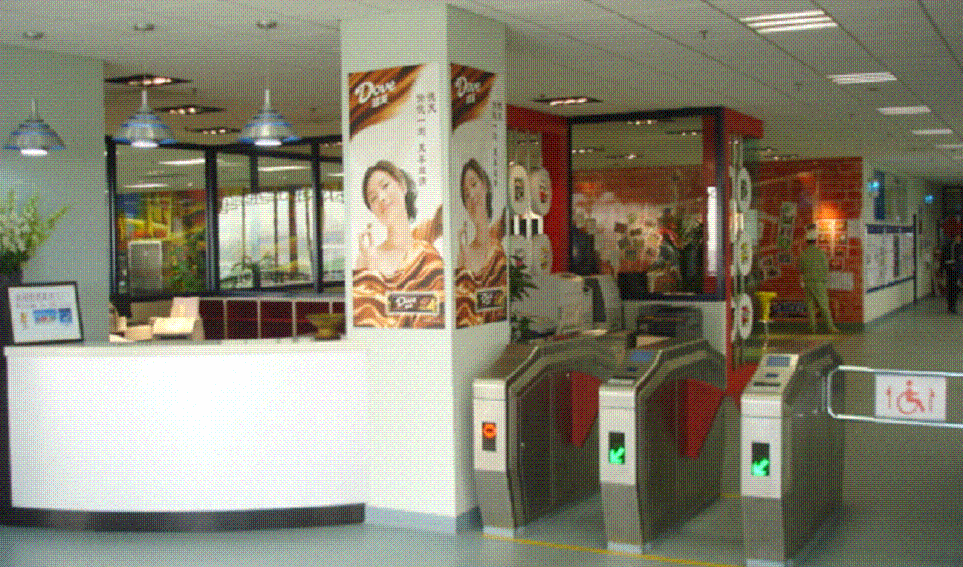 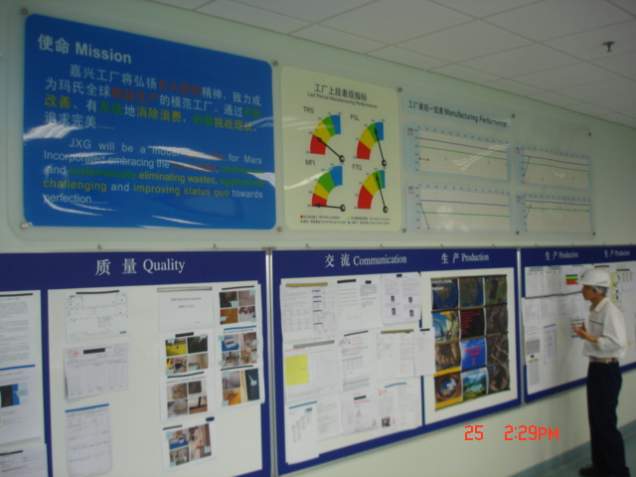 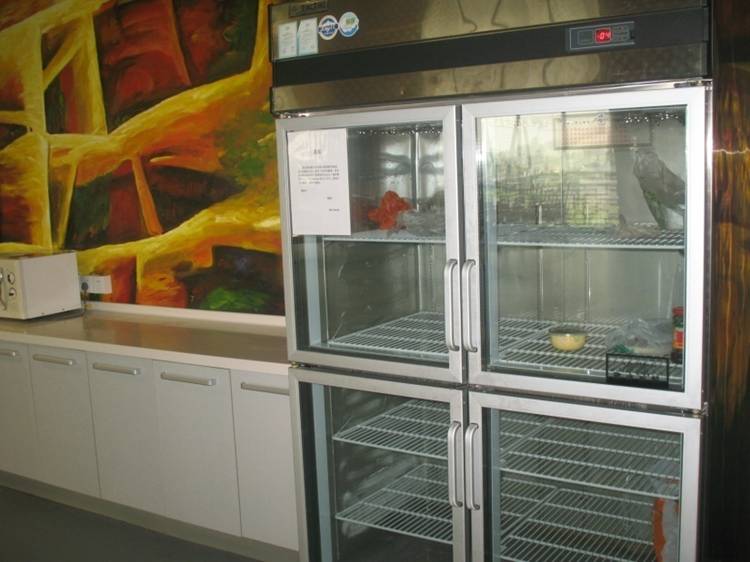 餐厅
餐厅
自带饭菜的
可存放于冰箱内
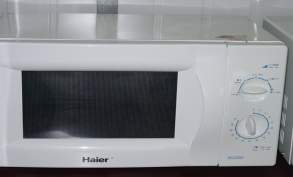 餐厅就餐
3-4元吃饱
5-6元吃好
活动照片墙
学习区
车间
干净整洁
常年空调恒温
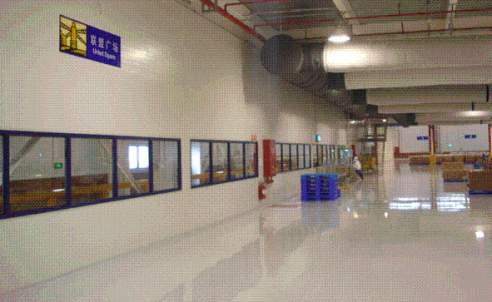 工作区域
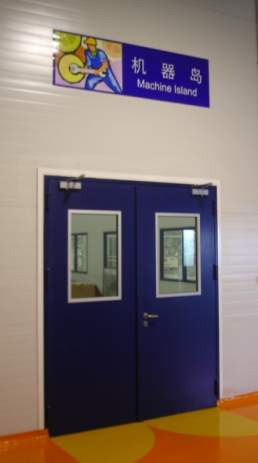 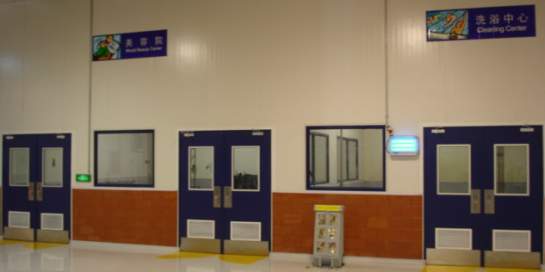 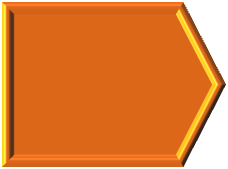 2
实习岗位
所有岗位均有免费住宿（每月平摊水电费），每班补贴12元餐补，可在食堂用餐
嘉兴工厂产品
您知道吗？您购买10块德芙巧克力中就有7块是嘉兴生产的！
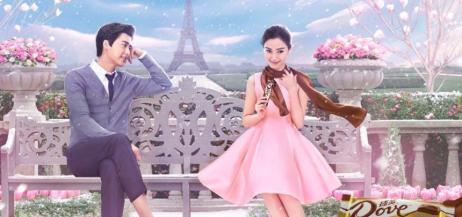 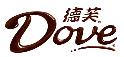 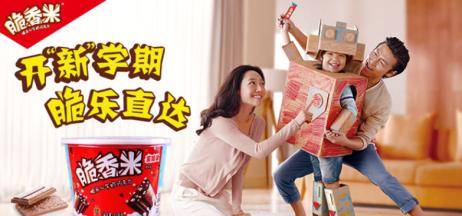 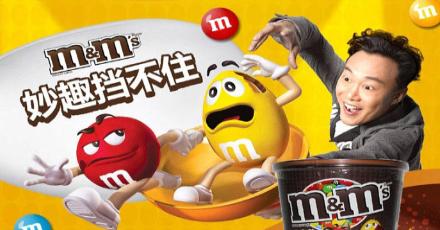 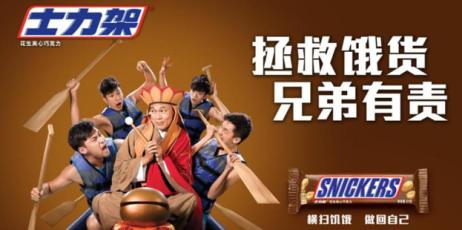 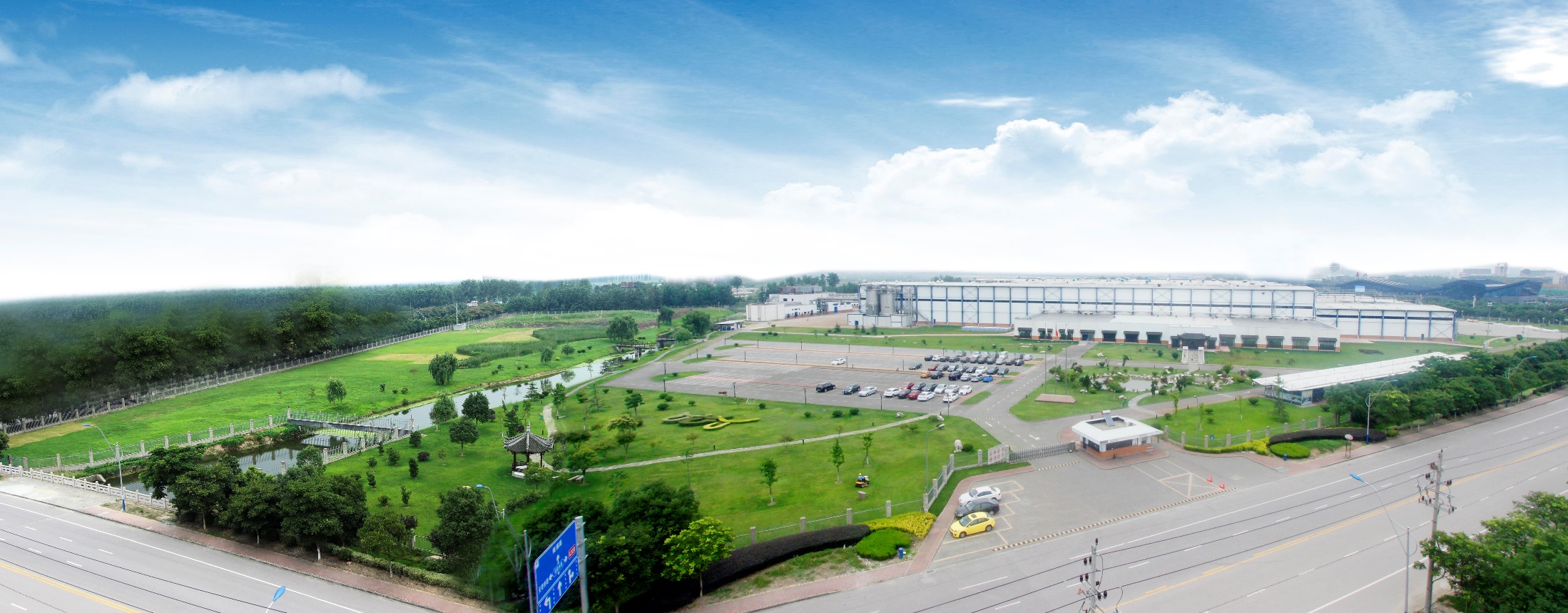 Welcome to Hui Mei company ！